Combate ao Abuso e exploração contra crianças e adolescentes
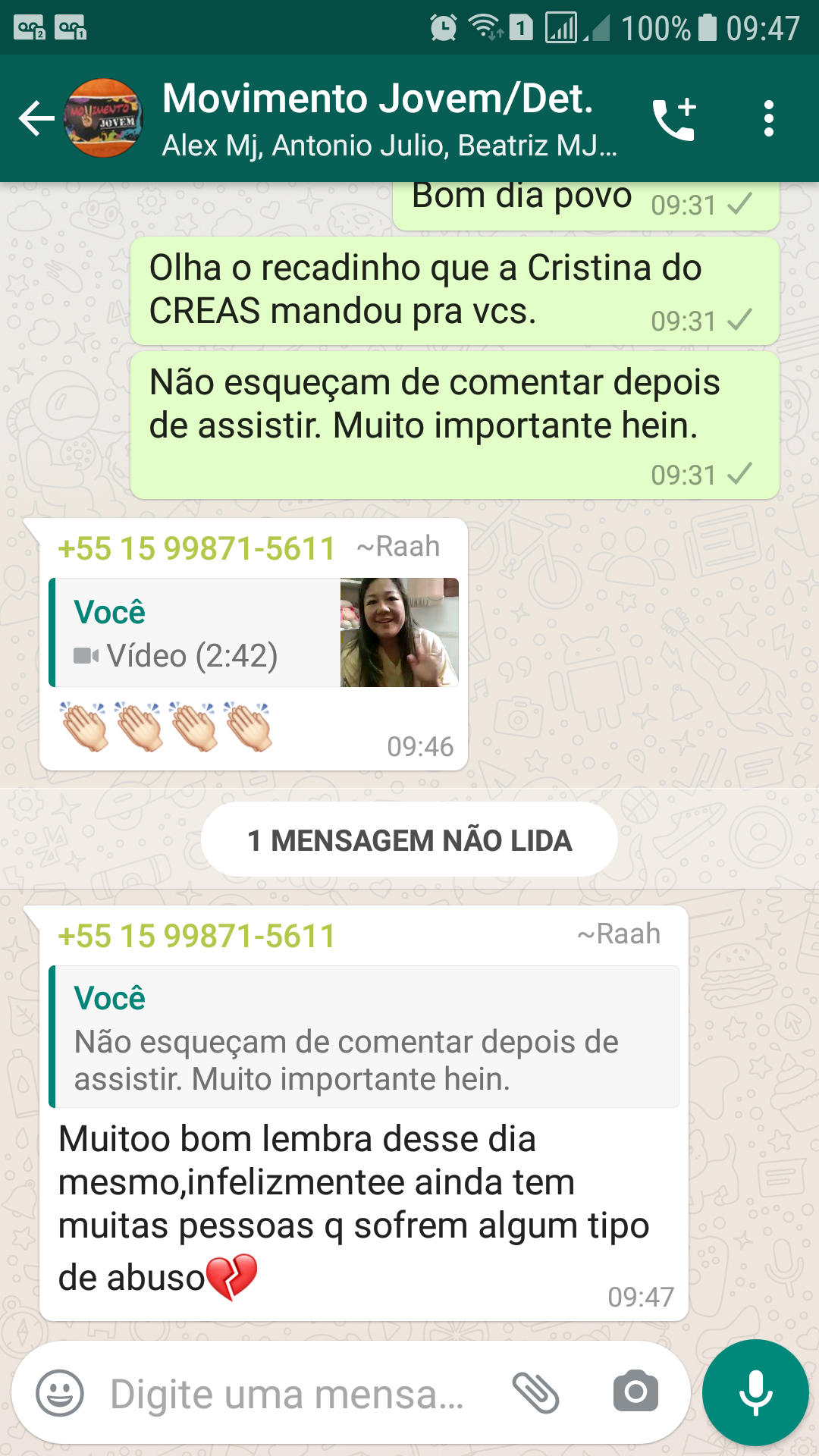